МЕДИЦИНСКИЙ ТУРИЗМ В ХАНТЫ-МАНСИЙСКОМ АВТОНОМНОМ ОКРУГЕ – ЮГРЕ
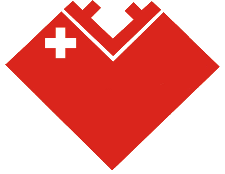 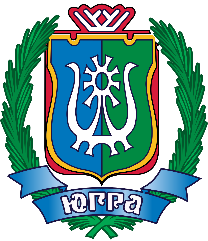 О ТОМ, КАК ПОЛУЧИТЬ МЕДИЦИНСКУЮ ПОМОЩЬ В ХМАО-ЮГРЕ
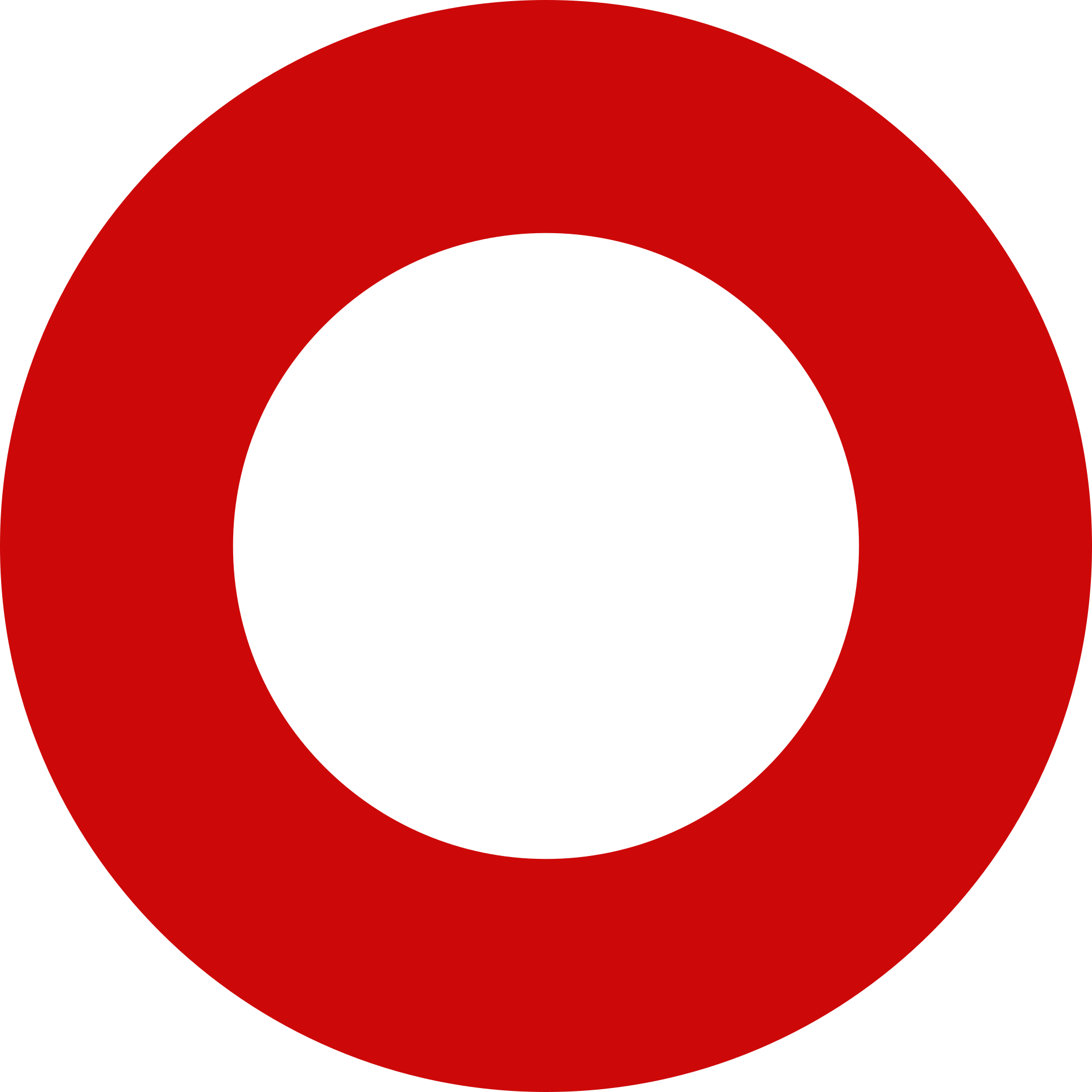 2
СОДЕРЖАНИЕ
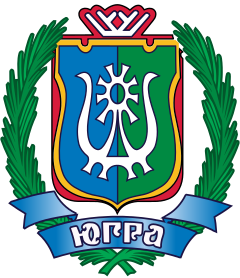 Что такое лечение в Ханты-Мансийском автономном округе–Югре...3-6

I ступень: выбор медицинской организации в Ханты-Мансийском автономном округе – Югре …………………………...........................7-9

II ступень: направление запроса на лечение в медицинскую организацию..................................................................................10-11

III ступень: проживание и транспорт............................................12-15

IV ступень: оформление визы.......................................................16-20

V ступень: Welcome to Ugra! ….....................................................21-22

Контакты............................................................................................23
Материалы подготовлены

Координирующим центром 
по развитию экспорта медицинских услуг 
ФГБУ ЦНИИОИЗ Минздрава России,
Координационым центром проектной деятельности БУ «ОКД «ЦД и ССХ»
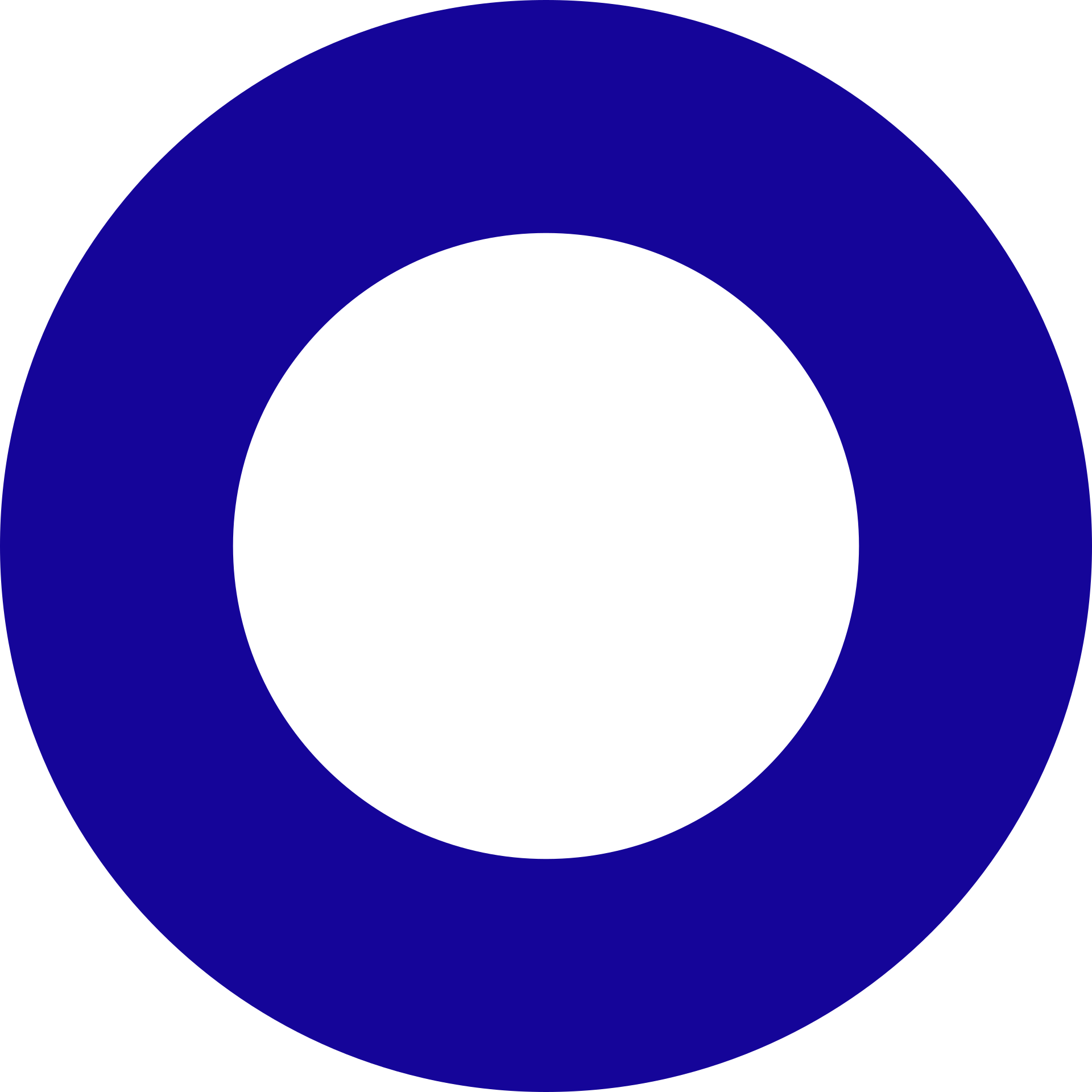 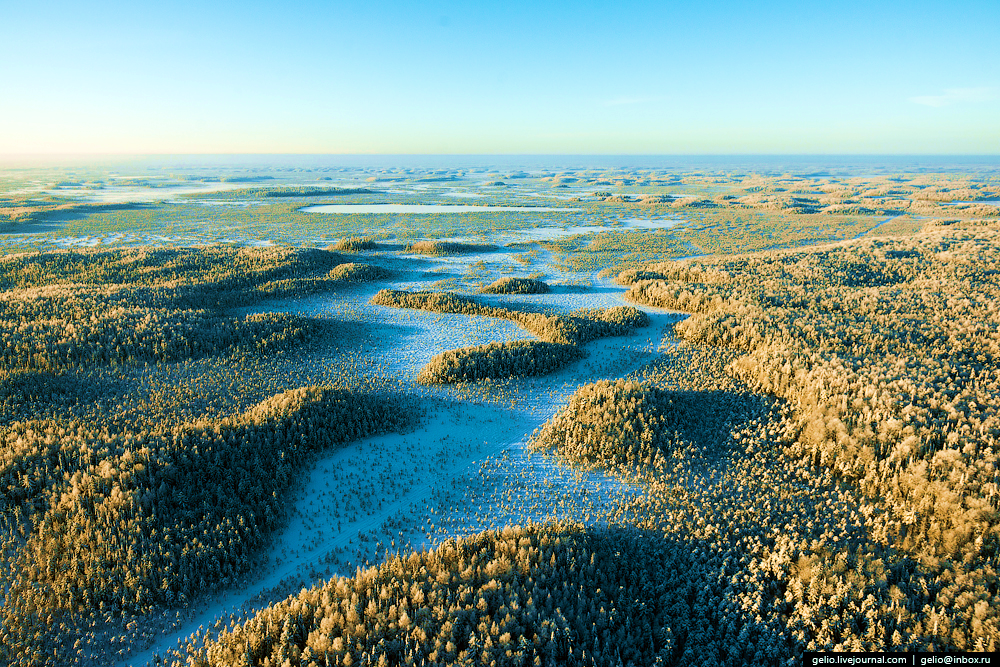 3
ЧТО ТАКОЕ ЛЕЧЕНИЕ 
В ХМАО-ЮГРЕ?
4
ЛЕЧЕНИЕ В ХМАО-ЮГРЕ - ЭТО
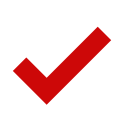 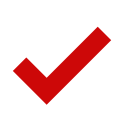 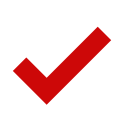 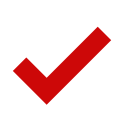 ДОСТУПНАЯ ЦЕНА
ЗНАКОМСТВО 
С КУЛЬТУРОЙ РЕГИОНА
ВЫСОКОЕ
КАЧЕСТВО
ЛУЧШИЕ ВРАЧИ
Высококачественная медицинская помощь, отвечающая международным стандартам
Квалифицированные медицинские специалисты 
с международной практикой
Конкурентноспособная стоимость медицинских услуг всех профилей
Вы ознакомитесь 
с достопримечательностями страны и национальными традициями
5
5
ОКАЗАНИЕ МЕДИЦИНСКОЙ ПОМОЩИ
В Ханты-Мансийском автономном округе –Югре можно получить медицинскую помощь 
в амбулаторных и стационарных условиях.
Помощь в выборе условий лечения пациенту оказывает медицинская организация в соответствии с запросом пациента.
СТАЦИОНАРНО
АМБУЛАТОРНО
ВЫБЕРИТЕ МЕДИЦИНСКУЮ ОРГАНИЗАЦИЮ ПО СВОЕМУ ПРОФИЛЮ И ПРИЕЗЖАЙТЕ 
В РОССИЮ НА ПЛАНОВУЮ ГОСПИТАЛИЗАЦИЮ
ПРОЙДИТЕ ОБСЛЕДОВАНИЕ 
(CHECK-UP) ЗА 1-2 ДНЯ 
В МОМЕНТ СВОЕЙ ТУРИСТИЧЕСКОЙ ПОЕЗДКИ В РОССИЮ
УЗНАЙТЕ ПОДРОБНЕЕ НА САЙТЕ ВЫБРАННОЙ МЕДИЦИНСКОЙ ОРГАНИЗАЦИИ
УЗНАЙТЕ ПОДРОБНЕЕ НА САЙТЕ ВЫБРАННОЙ МЕДИЦИНСКОЙ ОРГАНИЗАЦИИ
6
КАК ПОЛУЧИТЬ МЕДИЦИНСКУЮ ПОМОЩЬ В ХМАО-ЮГРЕ
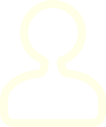 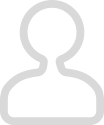 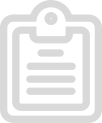 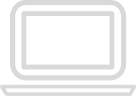 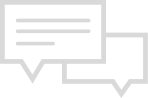 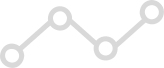 II СТУПЕНЬ:
Связаться 
с медицинской организацией 
для получения подтверждения
I СТУПЕНЬ:
Выбрать медицинскую организацию
III СТУПЕНЬ:
Выбрать тип проживания 
и транспорта
IV СТУПЕНЬ:
Оформить визу
V СТУПЕНЬ:
Welcome to Ugra!
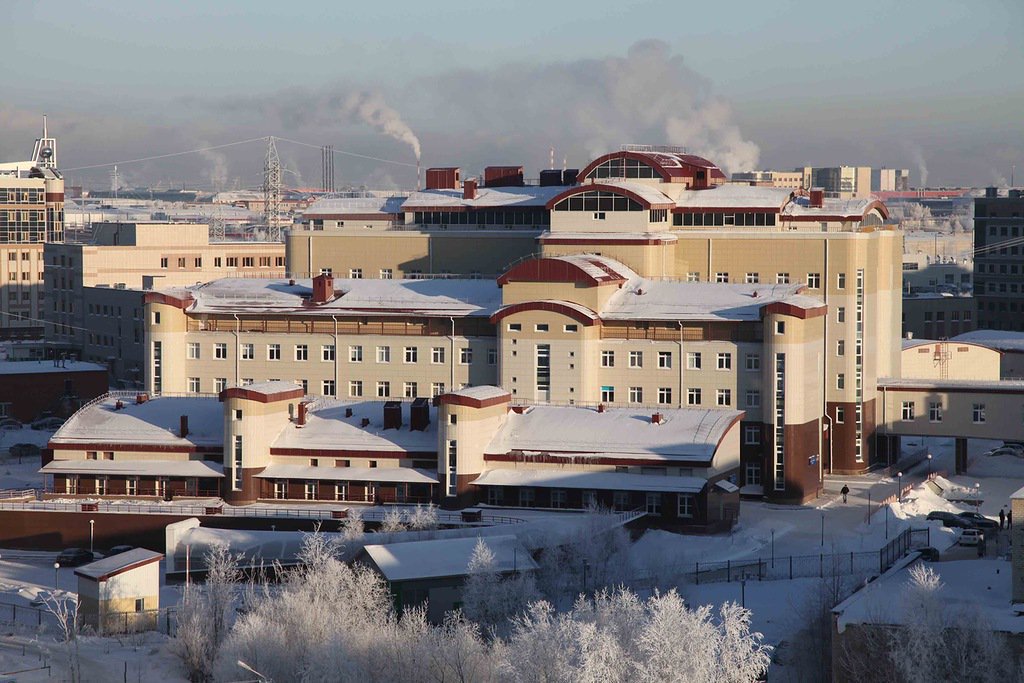 7
I СТУПЕНЬ
ВЫБЕРИТЕ МЕДИЦИНСКУЮ ОРГАНИЗАЦИЮ ПО СВОЕМУ МЕДИЦИНСКОМУ ПРОФИЛЮ
8
8
ПРОФИЛИ МЕДИЦИНСКОЙ ПОМОЩИ 
И МЕДИЦИНСКИЕ ЦЕНТРЫ 
Ханты-Мансийского автономного округа – Югры
КАРДИОЛОГИЯ
ТРАВМАТОЛОГИЯ 
И ОРТОПЕДИЯ
ОНКОЛОГИЯ
-----------------------------------------------------------
БУ «Окружной кардиологический диспансер «Центр диагностики и сердечно-сосудистой хирургии»
https://www.cardioc.ru/
-----------------------------------------------------------
БУ «Окружная клиническая больница»
https://www.okbhmao.ru/
-----------------------------------------------------------
-----------------------------------------------------------
БУ «Окружная клиническая больница»
https://www.okbhmao.ru/
-----------------------------------------------------------
БУ «Сургутская окружная клиническая больница»
https://surgutokb.ru/
-----------------------------------------------------------
-----------------------------------------------------------
БУ «Сургутская клиническая травматологическая больница» 
www.obtc.ru/
-----------------------------------------------------------
Сургут
Ханты-Мансийск
Ханты-Мансийск
Сургут
Сургут
СЕРДЕЧНО-СОСУДИСТАЯ ХИРУРГИЯ
АКУШЕРСТВО И ГИНЕКОЛОГИЯ, РЕПРОДУКТИВНЫЕ ТЕХНОЛОГИИ
ОФТАЛЬМОЛОГИЯ
-----------------------------------------------------------
БУ «Окружной кардиологический диспансер «Центр диагностики и сердечно-сосудистой хирургии»
https://www.cardioc.ru/
-----------------------------------------------------------
БУ «Окружная клиническая больница»
https://www.okbhmao.ru/
-----------------------------------------------------------
--------------------------------------------------------
БУ «Окружная клиническая больница»
https://www.okbhmao.ru/
---------------------------------------------------------
---------------------------------------------------------
БУ «Сургутский клинический перинатальный центр»
surgut-kpc.ru/
---------------------------------------------------------
Ханты-Мансийск
Сургут
Сургут
Ханты-Мансийск
9
9
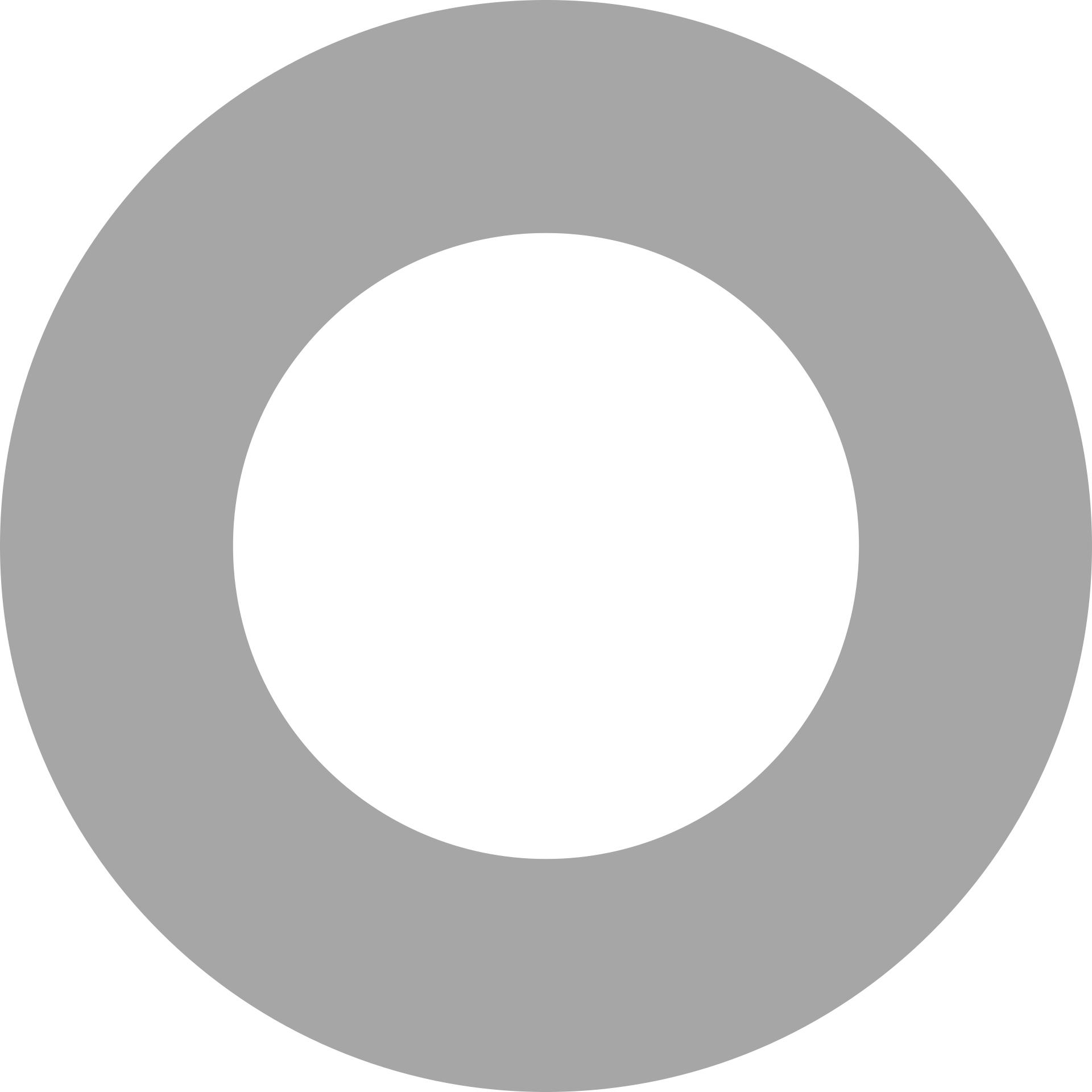 ПРОФИЛИ МЕДИЦИНСКОЙ ПОМОЩИ 
И МЕДИЦИНСКИЕ ЦЕНТРЫ 
Ханты-Мансийского автономного округа – Югры
МЕДИЦИНСКАЯ
РЕАБИЛИТАЦИЯ
ТЕРАПИЯ
ХИРУРГИЯ
-----------------------------------------------------
БУ «Окружная клиническая больница»
https://www.okbhmao.ru/
--------------------------------------------------------------
БУ «Сургутская окружная клиническая больница»
https://surgutokb.ru/
-----------------------------------------------------
-----------------------------------------------------
БУ «Окружная клиническая больница»
https://www.okbhmao.ru/
--------------------------------------------------------------
БУ «Сургутская окружная клиническая больница»
https://surgutokb.ru/
-----------------------------------------------------
Ханты-Мансийск
Ханты-Мансийск
-----------------------------------------------------------
БУ «Сургутская клиническая травматологическая больница» 
www.obtc.ru/
-----------------------------------------------------------
БУ «Окружной кардиологический диспансер «Центр диагностики и сердечно-сосудистой хирургии»
https://www.cardioc.ru/
-----------------------------------------------------------
БУ ХМАО-Югры «Окружная клиническая больница»
https://www.okbhmao.ru/
---------------------------------------------------------------------
Сургут
Сургут
Сургут
ЭНДОКРИНОЛОГИЯ
ПЛАСТИЧЕСКАЯ ХИРУРГИЯ
Сургут
-----------------------------------------------------
БУ «Окружная клиническая больница»
https://www.okbhmao.ru/
-------------------------------------------------------------
БУ «Сургутская окружная клиническая больница»
https://surgutokb.ru/
-------------------------------------------------------------
Ханты-Мансийск
Ханты-Мансийск
--------------------------------------------------------------
БУ «Сургутская окружная клиническая больница»
https://surgutokb.ru/
-----------------------------------------------------
Сургут
Сургут
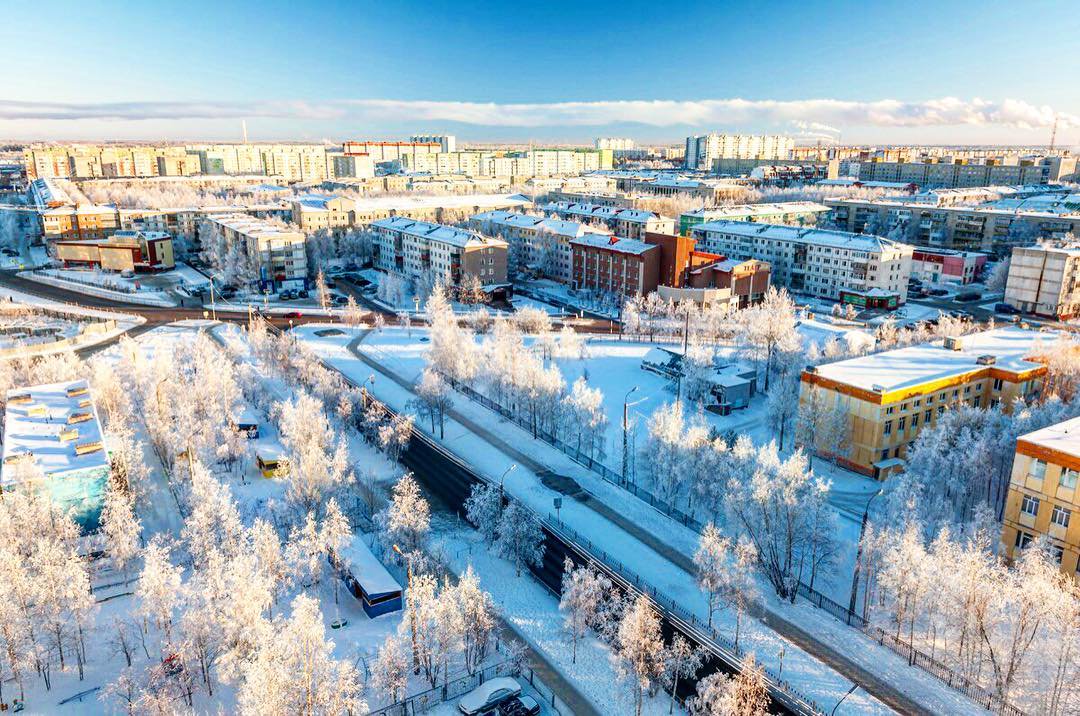 10
II СТУПЕНЬ
СВЯЖИТЕСЬ С ПРЕДСТАВИТЕЛЕМ МЕДИЦИНСКОЙ ОРГАНИЗАЦИИ ДЛЯ ОПРЕДЕЛЕНИЯ УСЛОВИЙ ЛЕЧЕНИЯ 
И ПОДГОТОВКИ ДОКУМЕНТОВ ДЛЯ ВИЗИТА В ХМАО-ЮГРУ
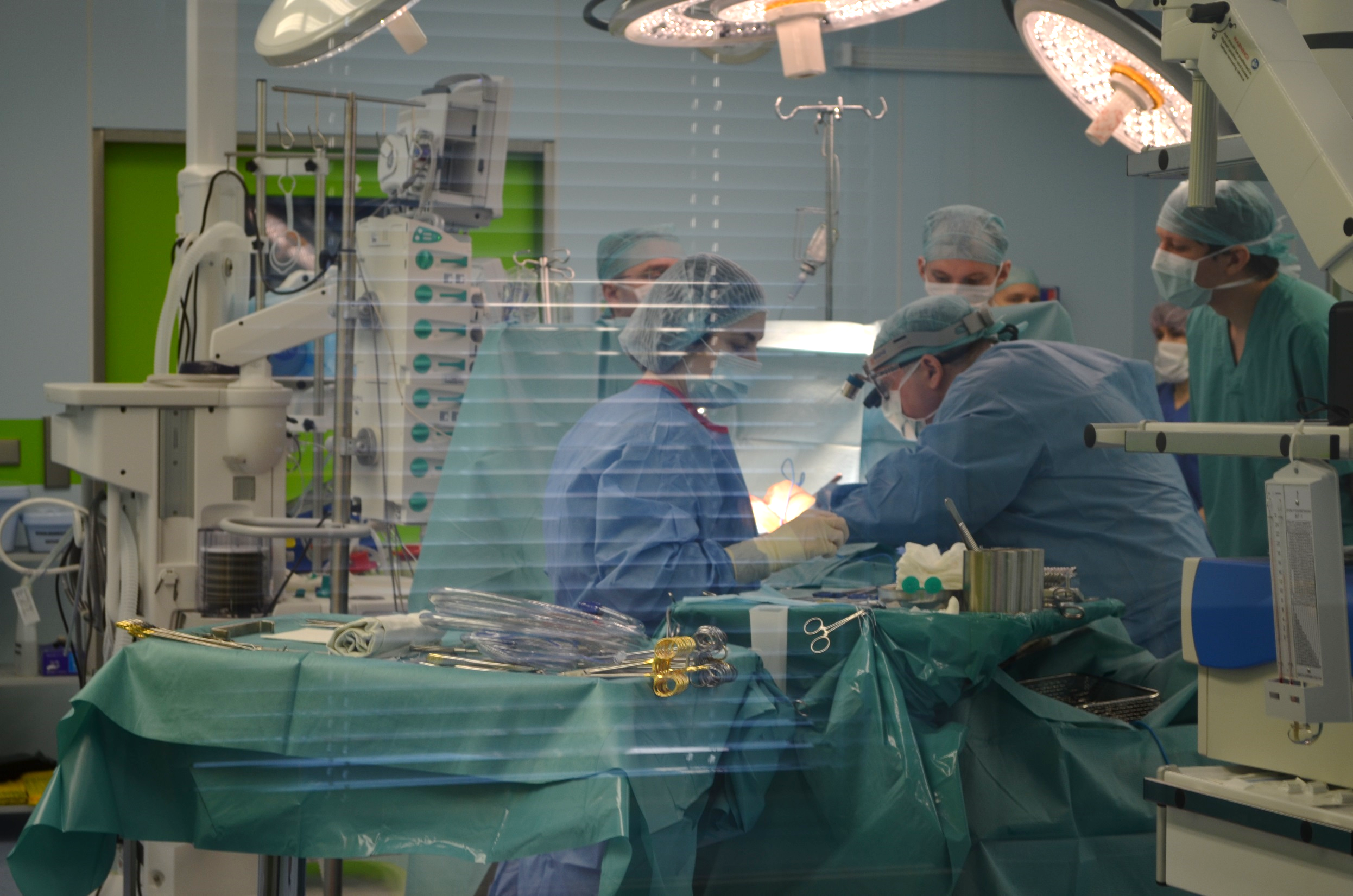 1. ЗАЙДИТЕ НА САЙТ ПРОФИЛЬНОЙ МЕДИЦИНСКОЙ ОРГАНИЗАЦИИ 
В РАЗДЕЛ "МЕДИЦИНСКИЙ ТУРИЗМ"

2. ОЗНАКОМЬТЕСЬ С ПРЕДСТАВЛЕННОЙ ИНФОРМАЦИЕЙ

3. НАПИШИТЕ ВАШ ЗАПРОС НА УКАЗАННУЮ ЭЛЕКТРОННУЮ ПОЧТУ 
ИЛИ ПОЗВОНИТЕ ПО УКАЗАННОМУ НОМЕРУ ТЕЛЕФОНА

4. ПОЛУЧИТЕ ПОДТВЕРЖДЕНИЕ НА ЛЕЧЕНИЕ И СЛЕДУЙТЕ ПОЛУЧЕННЫМ 
ОТ МЕДИЦИНСКОЙ ОРГАНИЗАЦИИ РЕКОМЕНДАЦИЯМ ПО ОФОРМЛЕНИЮ СООТВЕТСТВУЮЩЕЙ ДОКУМЕНТАЦИИ
11
В СЛУЧАЕ ВОЗНИКНОВЕНИЯ ДОПОЛНИТЕЛЬНЫХ ВОПРОСОВ СВЯЖИТЕСЬ С КООРДИНИРУЮЩИМ ЦЕНТРОМ ПО ЭКСПОРТУ МЕДИЦИНСКИХ УСЛУГ ФГБУ "ЦНИИОИЗ" МИНЗДРАВА РОССИИ.
ДЛЯ СВЯЗИ, ПОЖАЛУЙСТА, ПЕРЕЙДИТЕ В РАЗДЕЛ "КОНТАКТЫ"
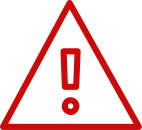 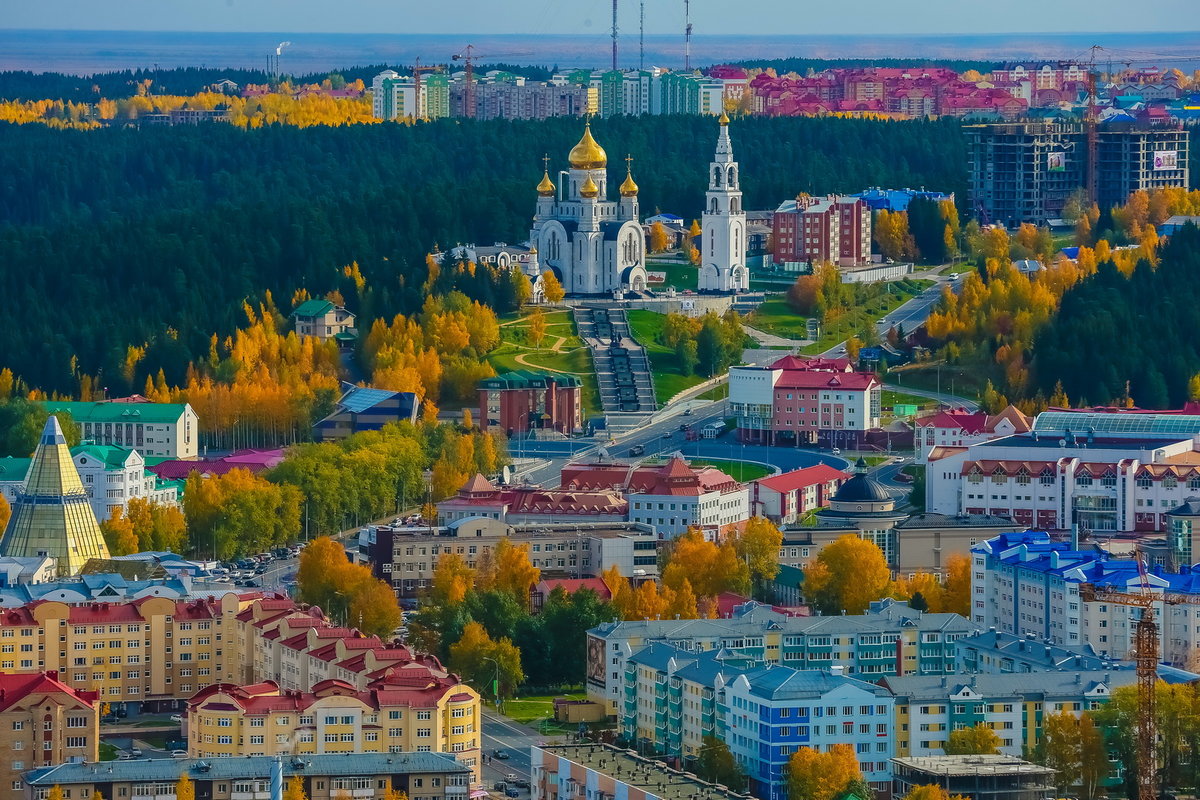 III СТУПЕНЬ
ВЫБЕРИТЕ ПРОЖИВАНИЕ И ТРАНСПОРТ 
ДЛЯ КОМФОРТНОГО ПРЕБЫВАНИЯ В ХМАО-ЮГРЕ
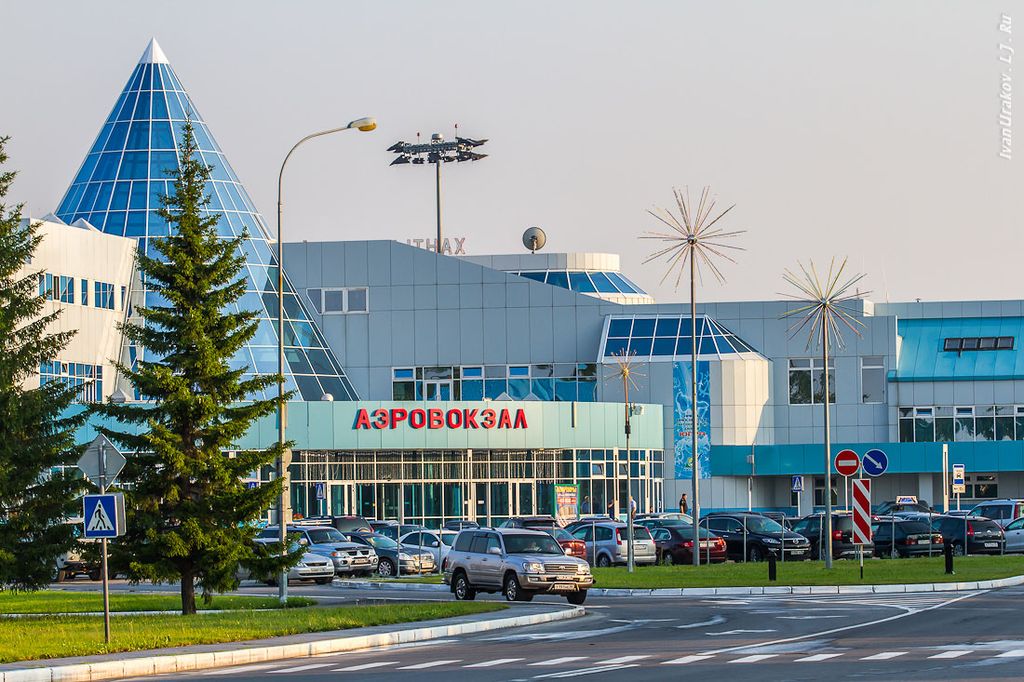 13
ТРАНСПОРТ
Если вы прибыли в Сургут на самолете:
ВЫЕЗД ИЗ АЭРОПОРТА. МАРШРУТЫ И РАСПИСАНИЕ
surgutbus.ru
Международный аэропорт г. Сургута
им. Ф. К. Салманова
ОБЩЕСТВЕННЫЙ ТРАНСПОРТ
г. Сургут
ТАКСИ
ВОСПОЛЬЗУЙТЕСЬ СЕРВИСОМ ТАКСИ В РОССИИ ЧЕРЕЗ ПРИЛОЖЕНИЯ, ДОСТУПНЫЕ ДЛЯ ВАШИХ МОБИЛЬНЫХ ТЕЛЕФОНОВ: YANDEX.TAXI
Если вы прибыли в Ханты-Мансийск на самолете:
ВЫЕЗД ИЗ АЭРОПОРТА. МАРШРУТЫ И РАСПИСАНИЕ https://admhmansy.ru/helpdesk/transport/
ОБЩЕСТВЕННЫЙ ТРАНСПОРТ
Международный аэропорт 
г. Ханты-Мансийска
г. Ханты-Мансийск
ТАКСИ
ВОСПОЛЬЗУЙТЕСЬ СЕРВИСОМ ТАКСИ В РОССИИ ЧЕРЕЗ ПРИЛОЖЕНИЯ, ДОСТУПНЫЕ ДЛЯ ВАШИХ МОБИЛЬНЫХ ТЕЛЕФОНОВ: YANDEX.TAXI, АВТОЛИГА
14
14
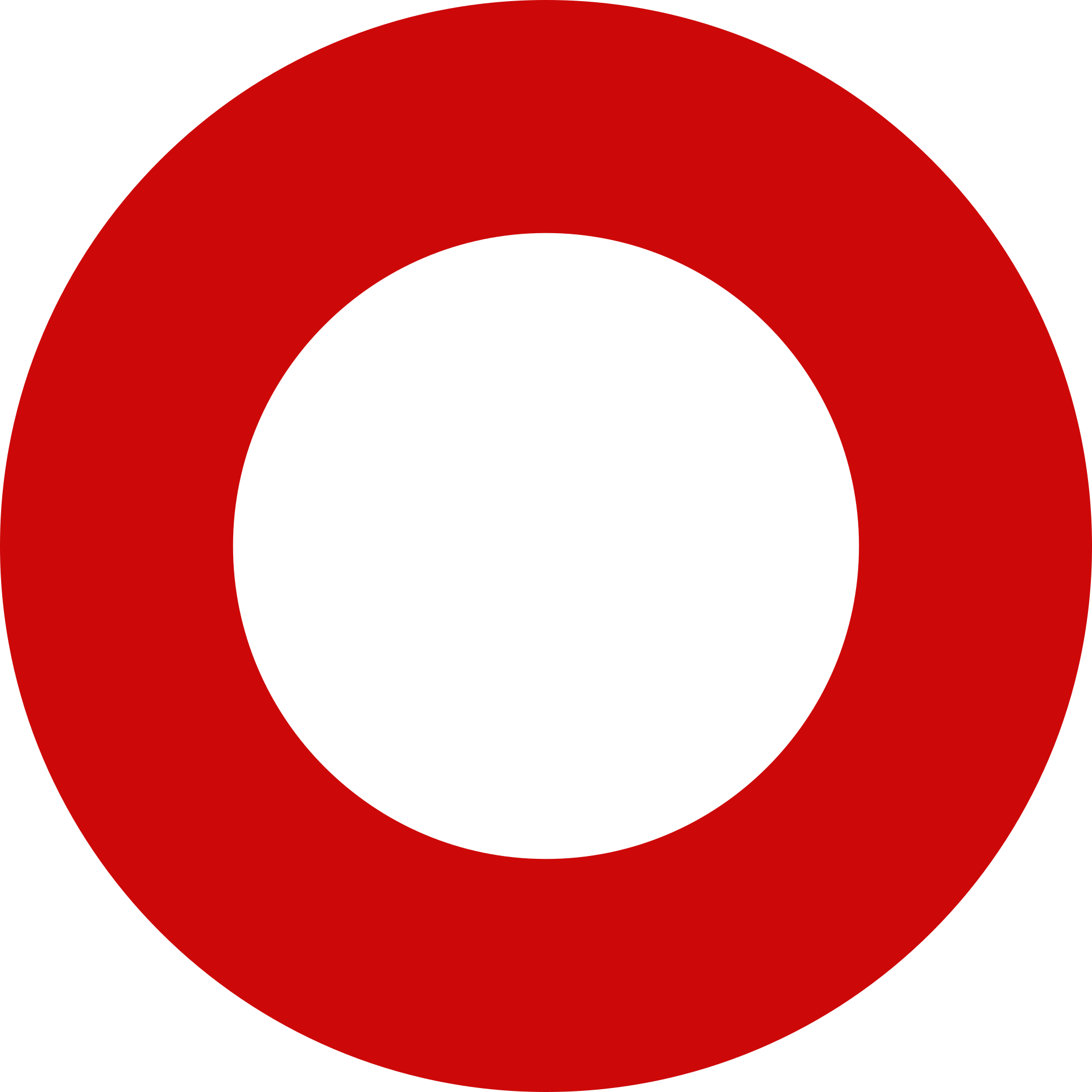 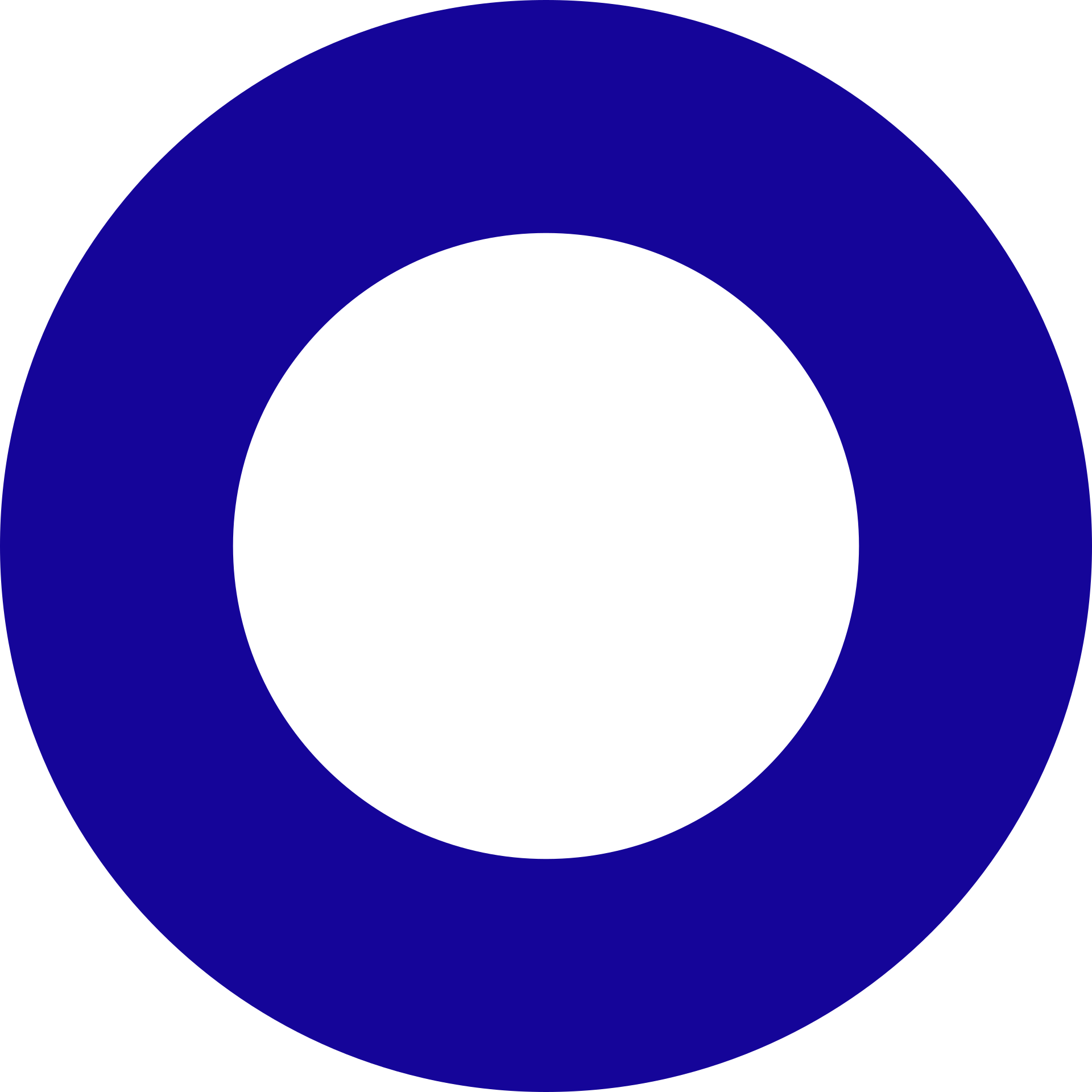 ВСПОМОГАТЕЛЬНЫЕ ПРИЛОЖЕНИЯ 
ДЛЯ ВАШЕГО СМАРТФОНА (ДЛЯ IOS И ANDROID)
ДОСТОПРИМЕЧАТЕЛЬНОСТИ РОССИИ
КАРТА ГОРОДОВ РОССИИ
ОБЩЕСТВЕННЫЙ ТРАНСПОРТ 
И АРЕНДА АВТОМОБИЛЯ (КАРШЕРИНГ)
1. Гиды по городам:
    Triposo
    Redigo
2. Гиды по ресторанам:
    TripAdvisor
1. Карта городов России:
    Yandex.Maps
    Google maps
2. Off-line карты городов России:
    2GIS
1. Автобус, троллейбус, трамвай:
    Yandex.Transport
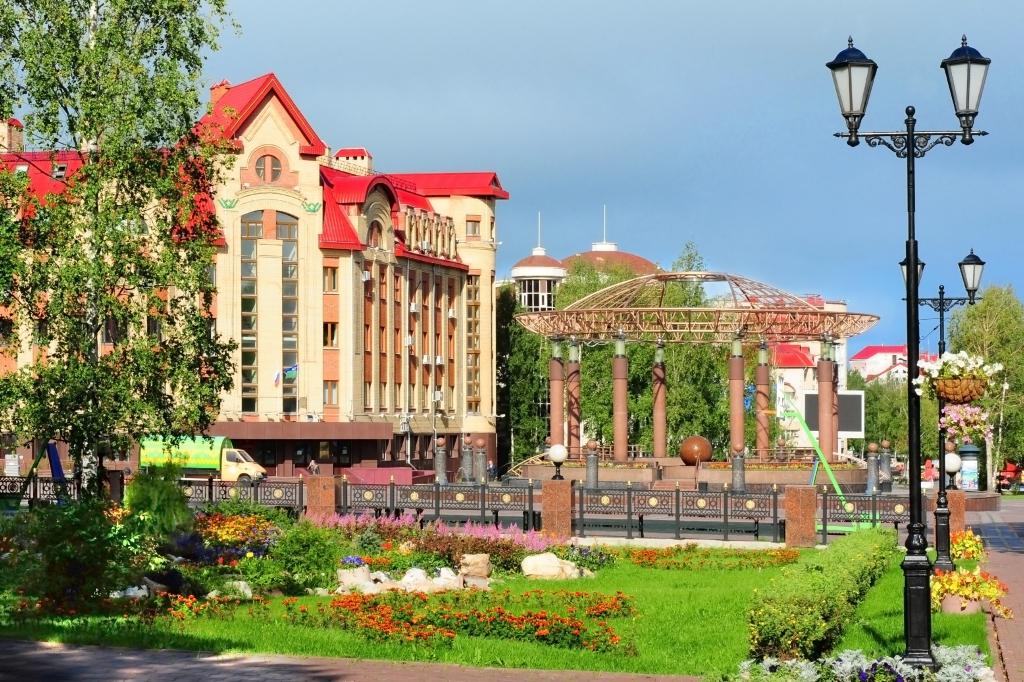 15
15
ПРОЖИВАНИЕ
ЕСЛИ ВЫ НАПРАВЛЯЕТЕСЬ В ХМАО-ЮГРУ 
НА АМБУЛАТОРНОЕ ЛЕЧЕНИЕ
В случае амбулаторного лечения вы можете самостоятельно выбрать комфортное проживание с помощью следующих сервисов:
https://www.booking.com/
https://www.tripadvisor.com/
https://www.airbnb.com/
или обратиться за помощью к туроператору/ассистанс-организации
ЕСЛИ ВЫ НАПРАВЛЯЕТЕСЬ В ХМАО-ЮГРУ 
НА СТАЦИОНАРНОЕ ЛЕЧЕНИЕ
Узнать условия вашего размещения вы можете у медицинской организации, выбранной вами в соответствии с профилем медицинской помощи.
Пожалуйста, заранее обратитесь в вашу медицинскую организацию по вопросу размещения.
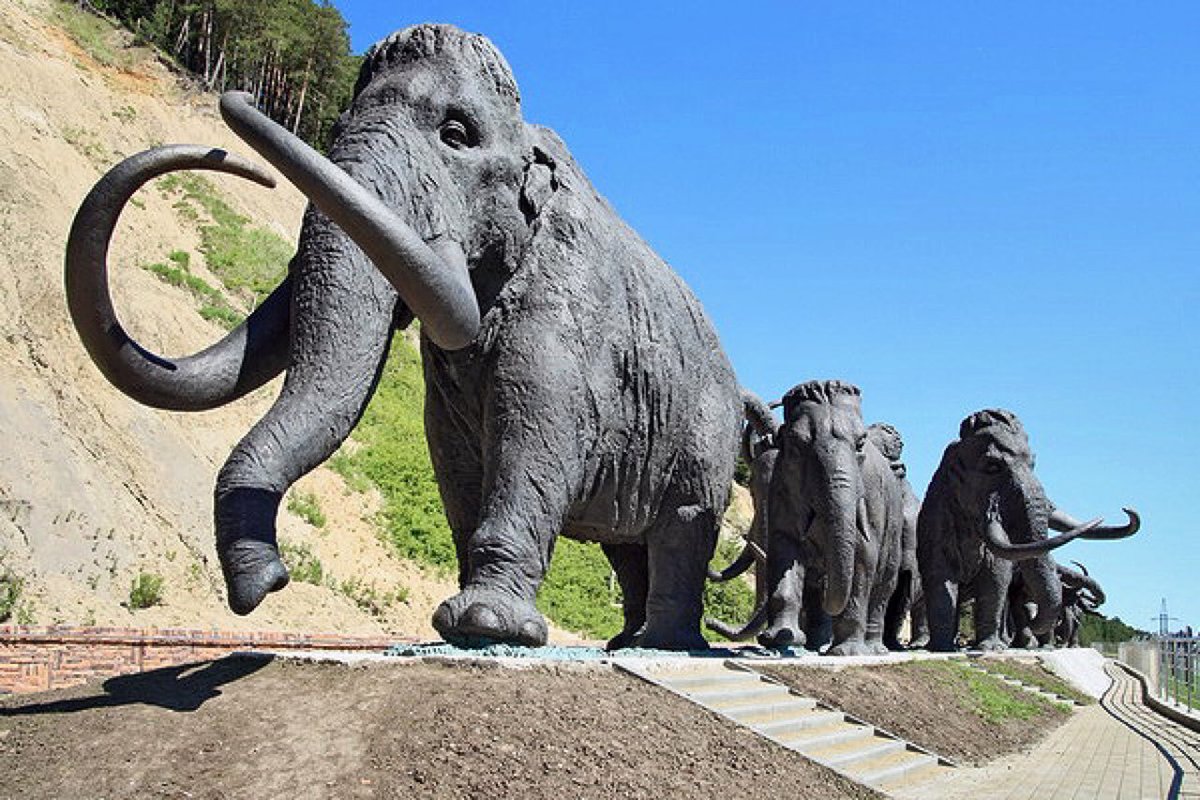 16
IV СТУПЕНЬ
ОФОРМИТЕ ВИЗУ ДЛЯ ПРИБЫТИЯ В РОССИЮ
17
17
НОРМАТИВНАЯ БАЗА ПО ВИЗАМ 
ДЛЯ ИНОСТРАННЫХ ГРАЖДАН
В соответствии со статьей 2 федерального закона от 25 июля 2002 года № 115-ФЗ "О правовом положении иностранных граждан в Российской Федерации" иностранный  гражданин - физическое лицо, не являющееся гражданином Российской Федерации и имеющее доказательства наличия гражданства (подданства) иностранного государства; лицо без гражданства - физическое лицо, не являющееся гражданином Российской Федерации и не имеющее доказательств наличия гражданства (подданства) иностранного государства.

      В соответствии со статьей 25.2 федерального закона от 16 августа 1996 года № 114-ФЗ "О порядке выезда из Российской Федерации и въезда в Российскую Федерацию" виза может быть однократной, двукратной и многократной.

      В соответствии со статьей 25.6 федерального закона от 16 августа 1996 года № 114-ФЗ "О порядке выезда из Российской Федерации и въезда в Российскую Федерацию"  в зависимости от цели въезда иностранного гражданина в Российскую Федерацию и цели его пребывания в Российской Федерации обыкновенные визы подразделяются на частные, деловые, туристические, учебные, рабочие, гуманитарные и визы на въезд в Российскую Федерацию в целях получения убежища, получения разрешения на временное проживание в Российской Федерации либо приема в гражданство Российской Федерации.

       Статья 25.9. Иностранный гражданин или лицо без гражданства при въезде в Российскую Федерацию обязаны получить и заполнить миграционную карту. Миграционная карта подлежит сдаче (возврату) в пункте пропуска через Государственную границу Российской Федерации при выезде иностранного гражданина или лица без гражданства из Российской Федерации.
  
        В соответствии со статьей 18 раздела II  В Российской Федерации в зависимости от цели въезда иностранных граждан в Российскую Федерацию и цели их пребывания в Российской Федерации  существуют следующие категории виз: а) дипломатическая, б) служебная,  в) обыкновенная, г) транзитная, д) виза временно проживающего лица.
18
18
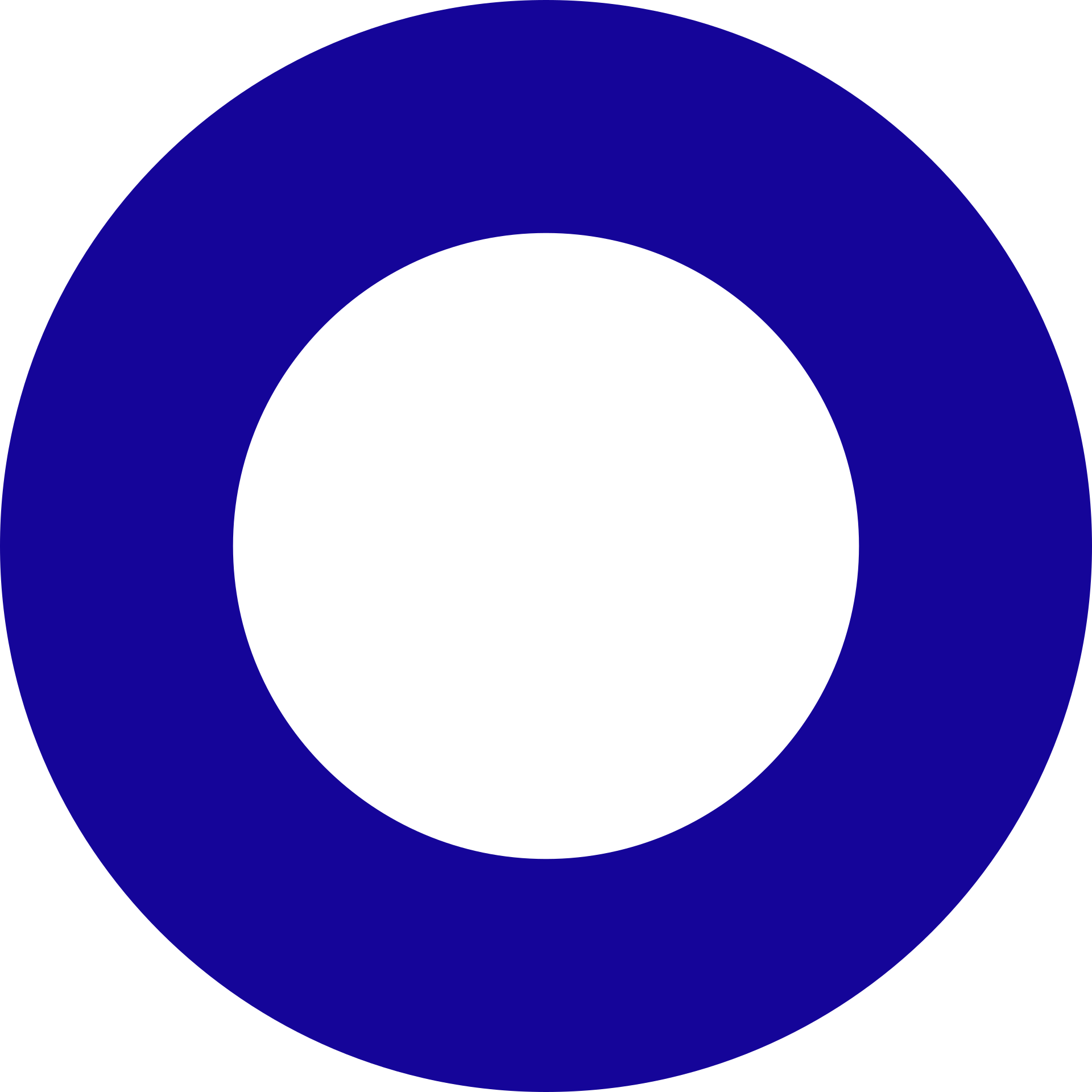 ВЫБОР ТИПА ВИЗЫ И ОПРЕДЕЛЕНИЕ 
ЦЕЛИ ПРЕБЫВАНИЯ*
* В соответствии с приложением к совместному приказу МИД России, МВД России и ФСБ России от 27 декабря 2003 года № 19723А/1048/922
ТИП ВИЗЫ: ТУРИСТИЧЕСКАЯ
ЦЕЛЬ ПРЕБЫВАНИЯ: ЦЕЛЕВОЙ ТУРИЗМ
ТИП ВИЗЫ: ДЕЛОВАЯ
ЦЕЛЬ ПРЕБЫВАНИЯ: 
ЛЕЧЕНИЕ
ТИП ВИЗЫ: ЧАСТНАЯ
ЦЕЛЬ ПРЕБЫВАНИЯ: 
ОСОБЫЕ СЛУЧАИ
СРОК ДЕЙСТВИЯ: 
До 90 дней

ДЛЯ КОГО:
Иностранцы, прибывающие для лечения, обследования, медицинских консультаций по приглашению лечебного учреждения (кроме целевого туризма с целью лечения) и экстренного лечения
СРОК ДЕЙСТВИЯ: 
До 90 дней

ДЛЯ КОГО:
Иностранцы, прибывающие для экстренного лечения либо в связи с тяжелой болезнью или смертью близкого родственника
СРОК ДЕЙСТВИЯ: 
До 30 дней

ДЛЯ КОГО:
Иностранцы, прибывающие с туристическими целями по специализированному туру на медицинские консультации и для медицинского обследования
19
19
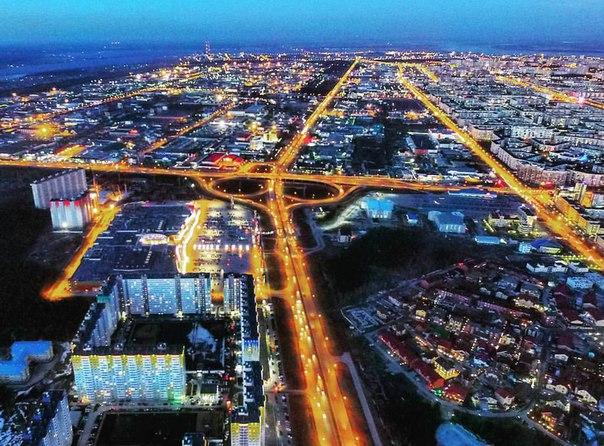 ПОМОЩЬ В ОФОРМЛЕНИИ ДОКУМЕНТАЦИИ 
ДЛЯ ВЪЕЗДА В РОССИЮ
ОФОРМЛЕНИЕ ПРИГЛАШЕНИЯ ДЛЯ ПРИБЫТИЯ В РОССИЮ
Медицинская организация, подтвердившая возможность Вашего лечения, может оформить Вам приглашение для въезда в Россию, а также решить вопрос по поводу постановки на миграционный учет. 
Для уточнения информации пожалуйста обратитесь в Вашу медицинскую организацию.
ОФОРМЛЕНИЕ НЕОБХОДИМОЙ ДОКУМЕНТАЦИИ ДЛЯ ПОЛУЧЕНИЯ ВИЗЫ ТРЕТЬИМИ ЛИЦАМИ
Если вопросом Вашего лечения в России занимается туроператор или ассистанс-организация, то поручите оформление документации для получения визы сотруднику организации.
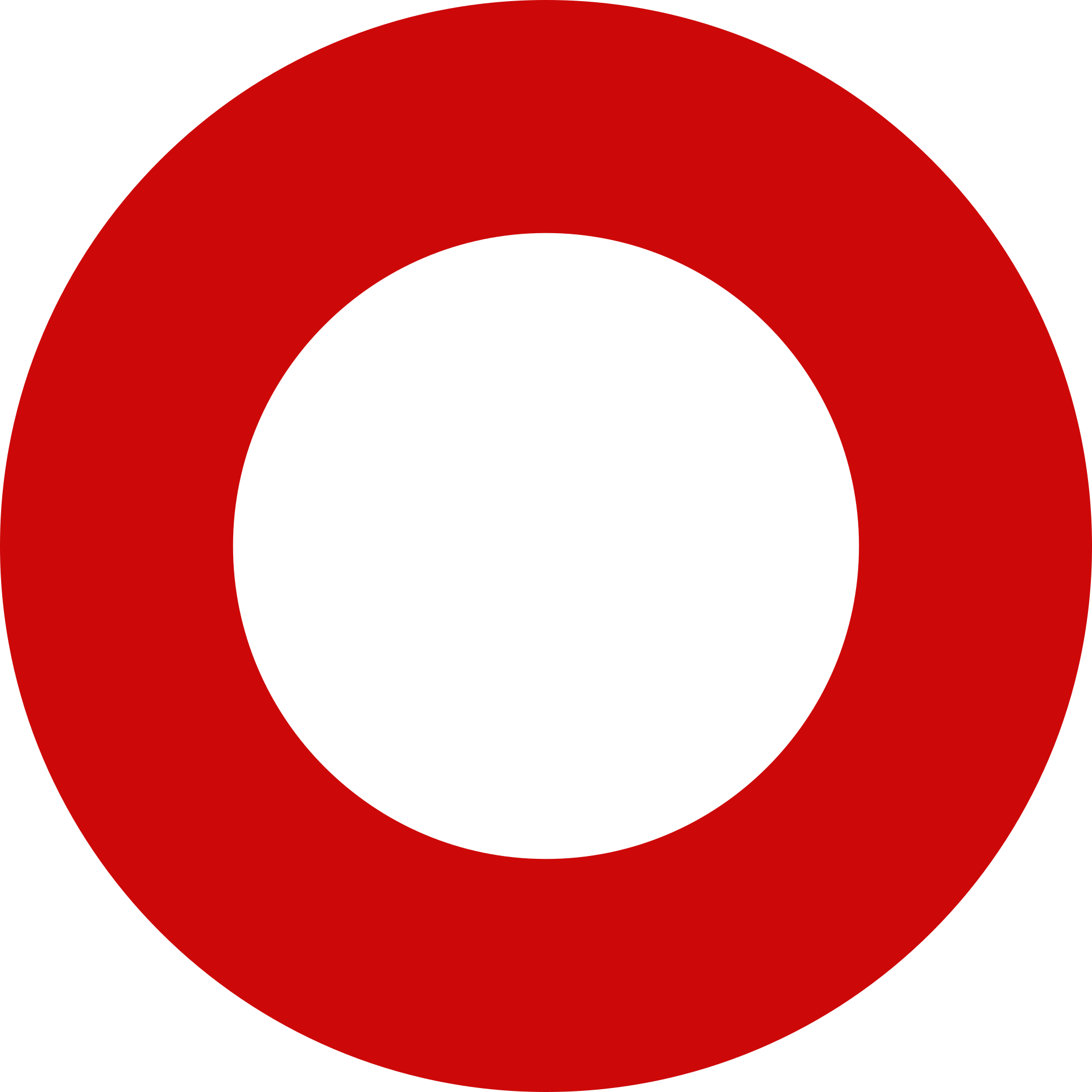 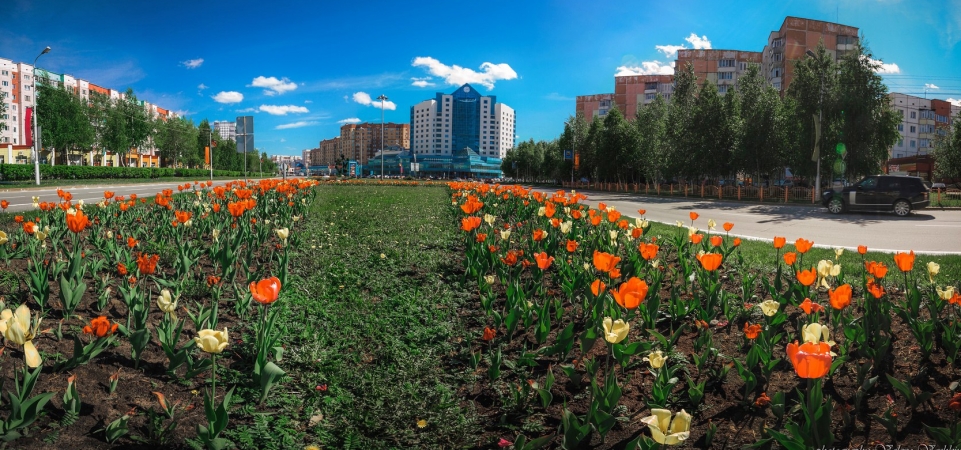 20
V СТУПЕНЬ
WELCOME TO UGRA!
ПОЛЕЗНЫЕ ТЕЛЕФОНЫ
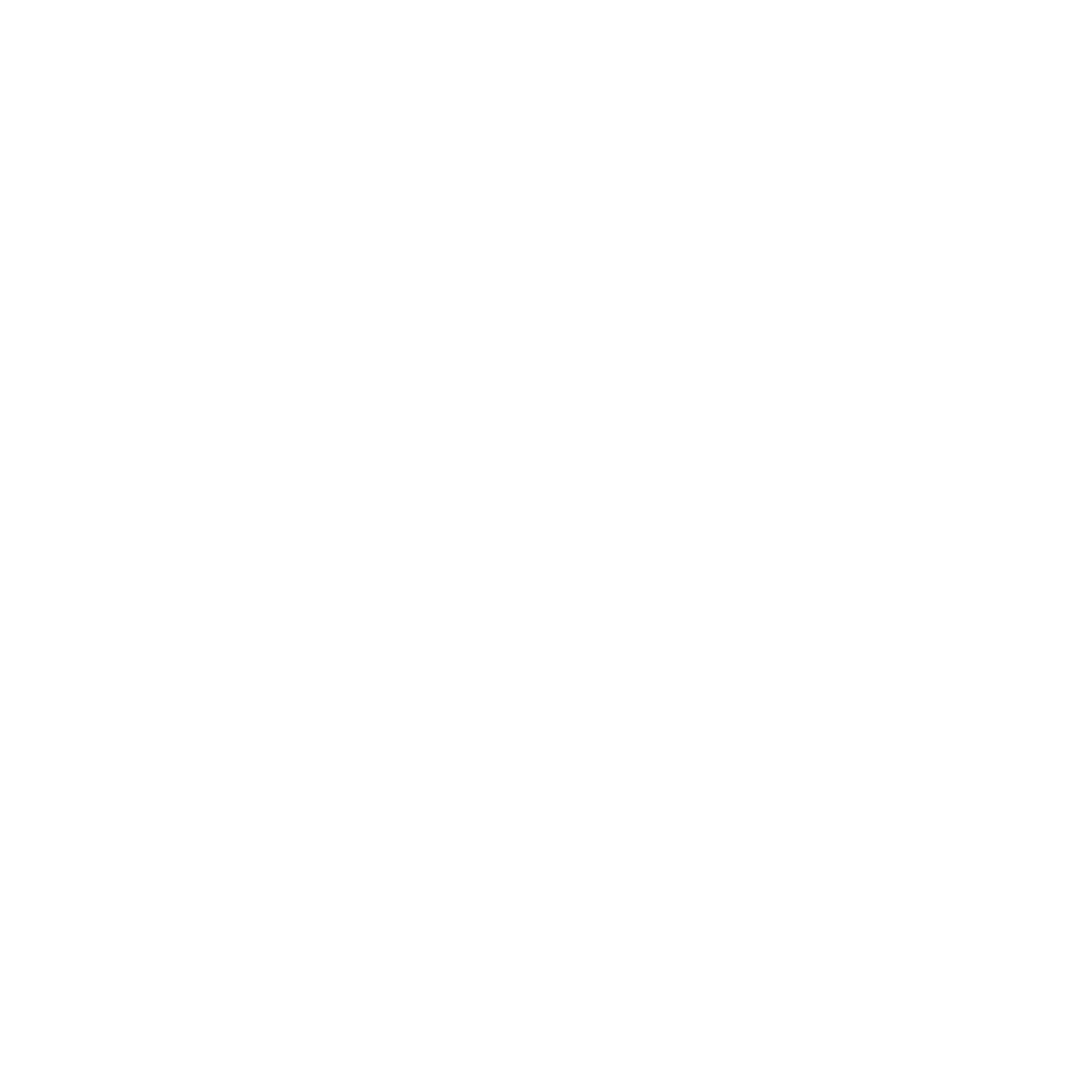 21
ПОЛЕЗНЫЕ ТЕЛЕФОНЫ
Сообщить о нарушениях правопорядка на территории Российской Федерации
Горячая линия Федеральной миграционной службы
Единый номер
экстренных служб
112
8 (800) 350 23 69
доб. 381
8 (800) 222 74 47
НАШИ КОНТАКТЫ
22
22
ДЛЯ ВОПРОСОВ И ПРЕДЛОЖЕНИЙ
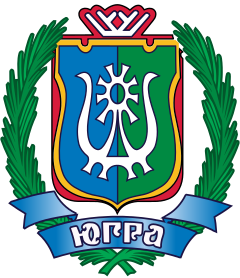 КООРДИНИРУЮЩИЙ ЦЕНТР 
ПО ЭКСПОРТУ МЕДИЦИНСКИХ УСЛУГ 
ФГБУ «ЦНИИОИЗ» МИНЗДРАВА РОССИИ
127256, Г. МОСКВА, УЛ. ДОБРОЛЮБОВА, Д. 11
ЭЛЕКТРОННАЯ ПОЧТА
OM@ROSMINZDRAV.RU
КОНТАКТНЫЙ ТЕЛЕФОН
+7 (495) 618-07-92, ДОБ. 103; +7 (495) 618-07-92, ДОБ. 104
КООРДИНАЦИОННЫЙ ЦЕНТР ПРОЕКТНОЙ ДЕЯТЕЛЬНОСТИ, 
БУ ХМАО-ЮГРЫ«ОКД «ЦД и ССХ»
POST@CARDIOC.RU
ЭЛЕКТРОННАЯ ПОЧТА
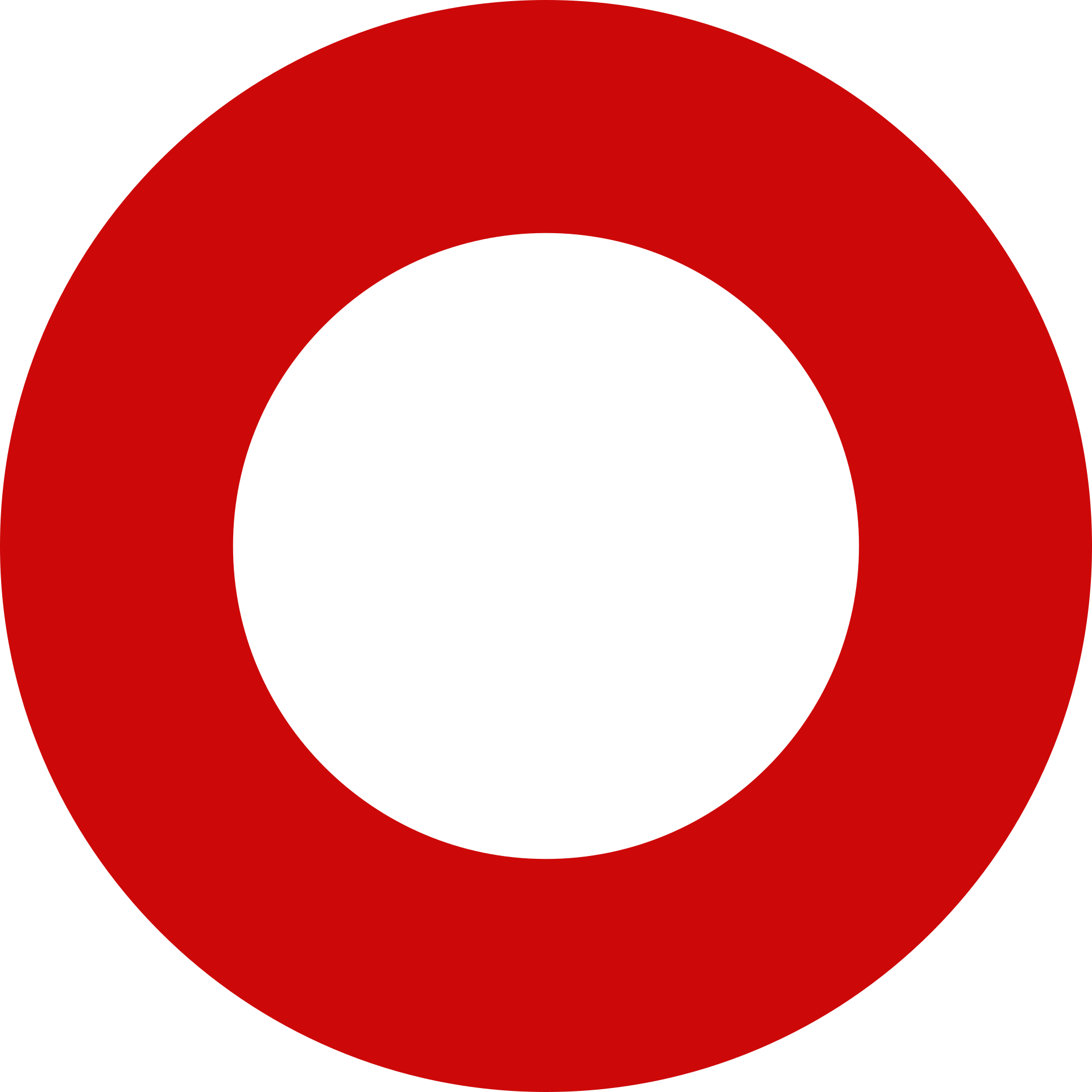 +7 (3462) 52-85-40
КОНТАКТНЫЙ ТЕЛЕФОН